Test of scale-aware SAS in HWRF
1
Tests in both GFS and HWRF
1)
Arakawa & Wu (AW; 2013)
2)
Grell & Freitas (GF; 2014)
3)
Combination of AW & GF
4)
Modified Grell & Freitas (GFM)
2
Jongil Han
Modified parameterization of updraft fraction (σu) for scale-aware SAS
1) Arakawa & Wu, 2013:
Use of vertical velocities 
at the cloud base
a1=0.1
2) Grell & Freitas (2014):
3) Modified Grell & Freitas:
Actual entrainment rate at the cloud base is used to compute the cumulus radius rather than the constant value
3
Jongil Han
Experiments
Runs: 
:  09L 18L
:  09L
:  11L  20E
4
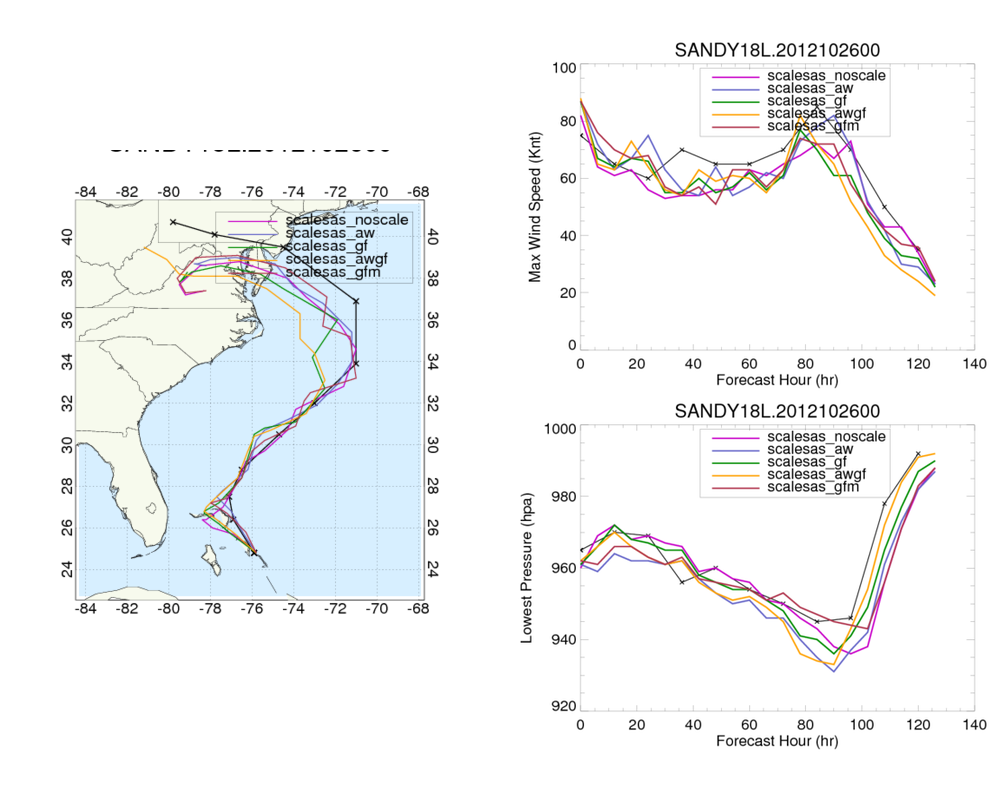 5
Scale function
updraft fractional area
accumulated precip

2012102600 cycle, at 6th hour

Kept nest domains “NO MOVE” to correctly display accumulated CU rain
6
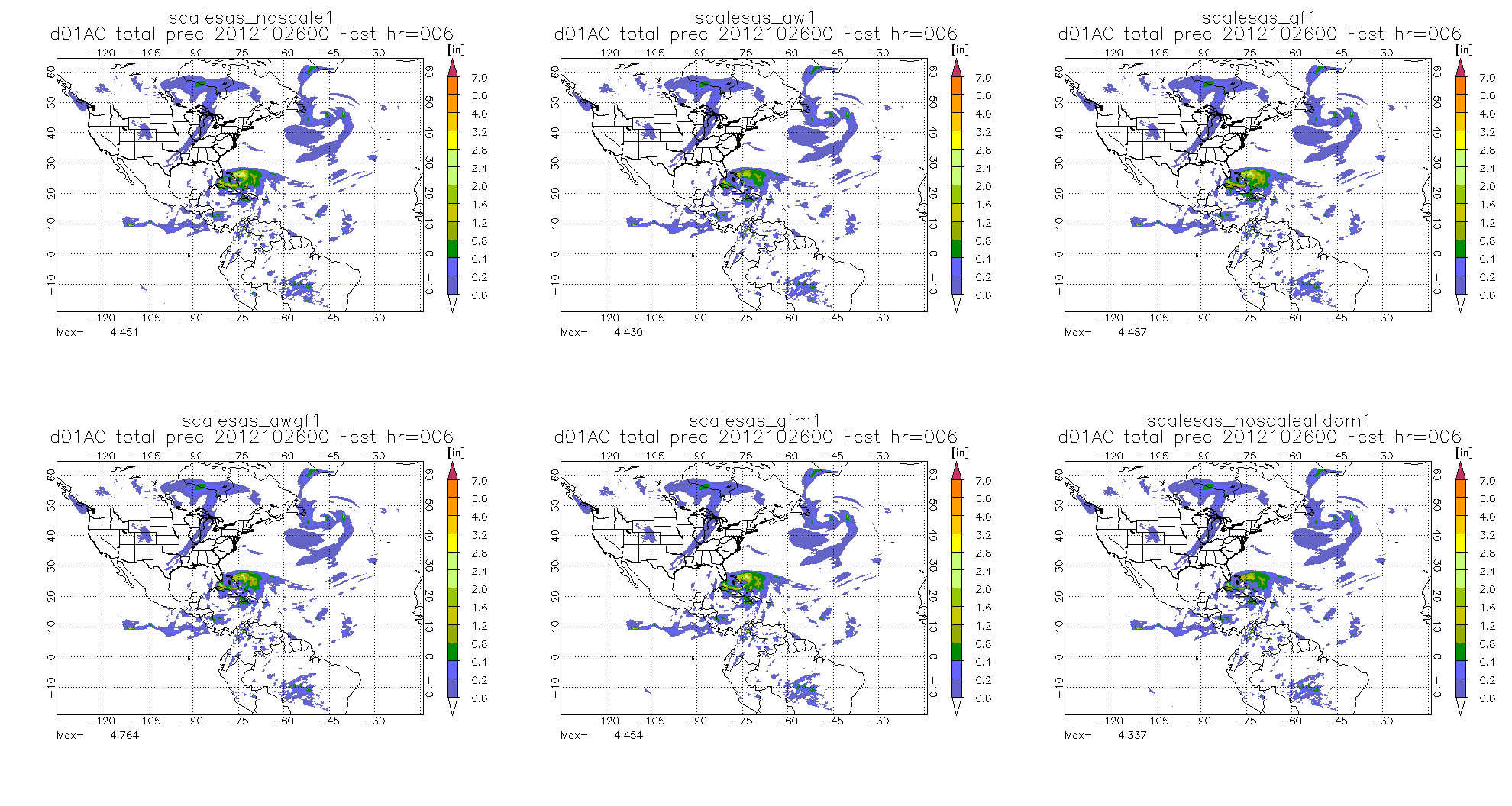 No scale
AW
GF
No-scale-all domain
GFM
AWGF
Accumulated Total Precip on D01
7
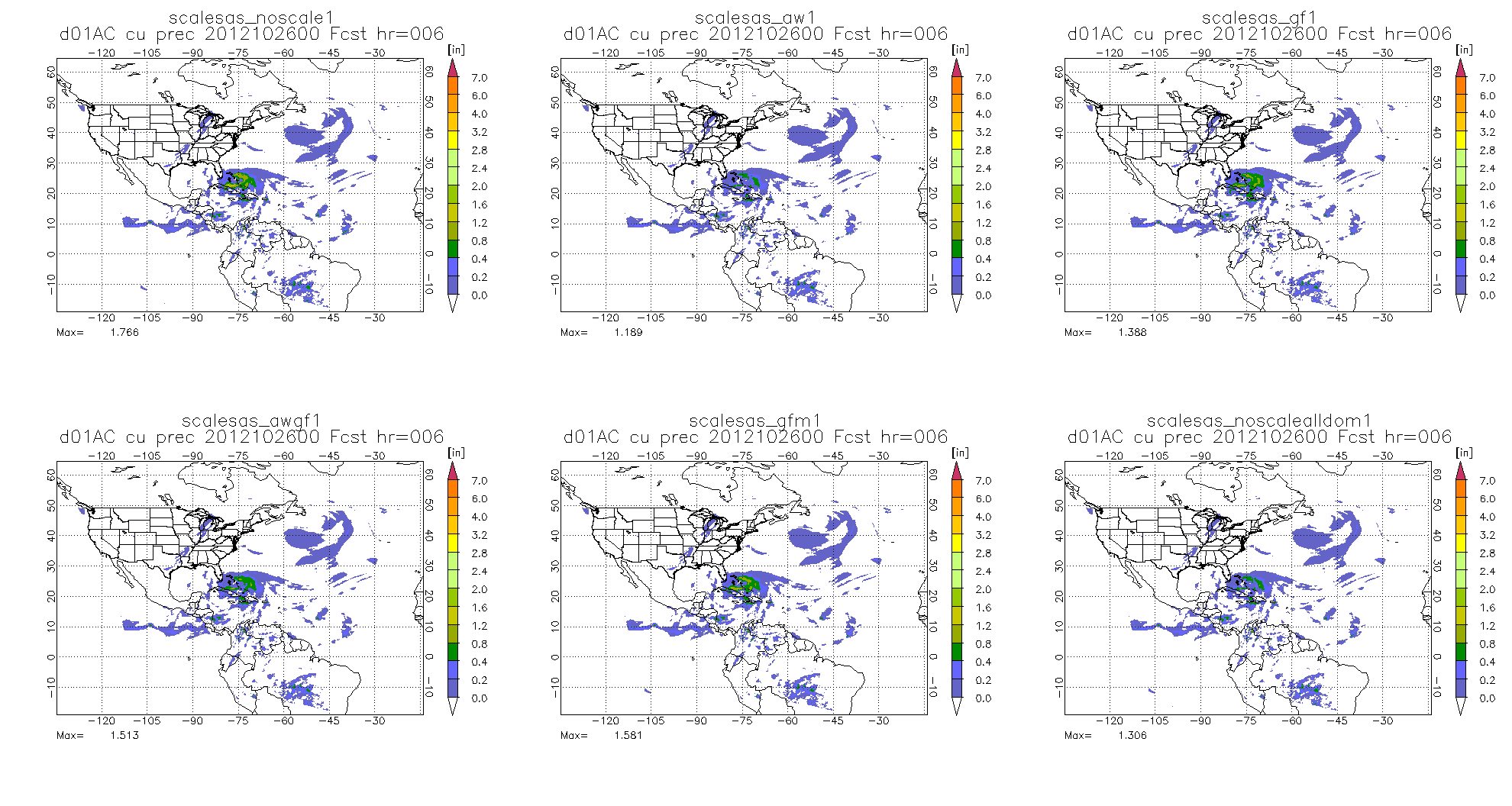 No scale
AW
GF
No-scale-all domain
GFM
AWGF
Accumulated CU Precip on D01
8
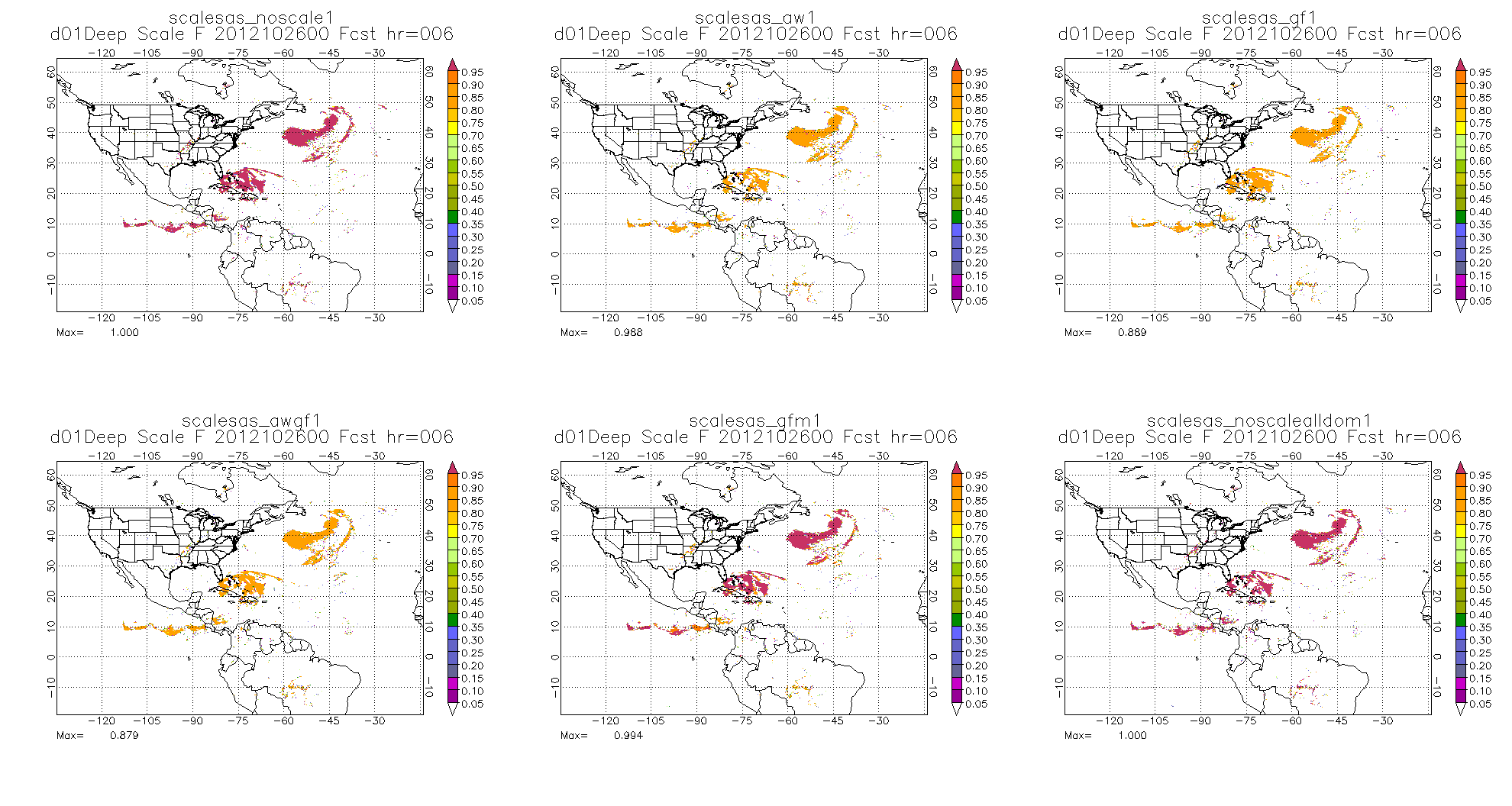 No scale
AW
GF
No-scale-all domain
GFM
AWGF
Deep:  Scale function on D01
9
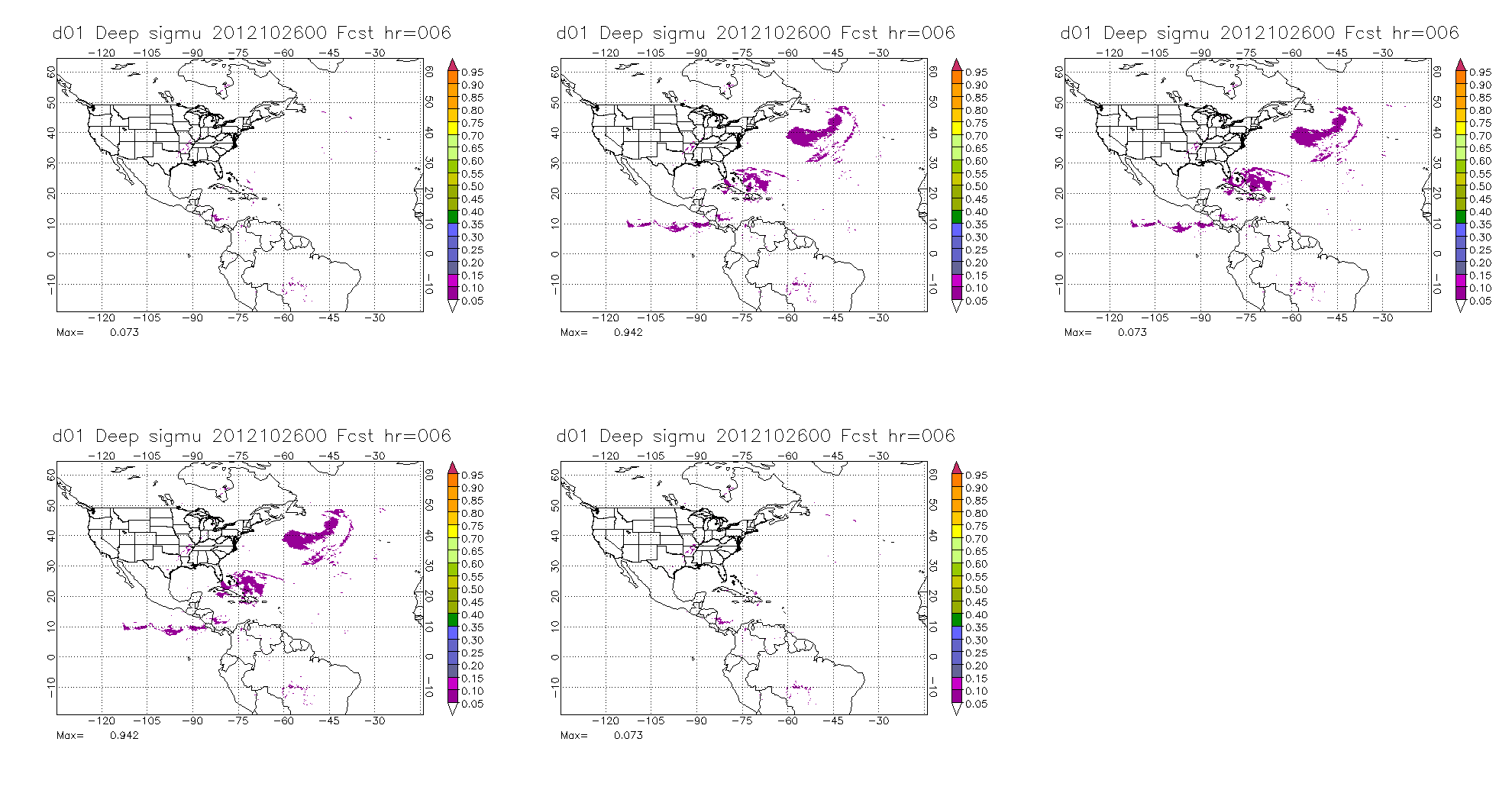 No scale
AW
GF
GFM
AWGF
Deep:  Sigmu on D01
10
Domain 02
11
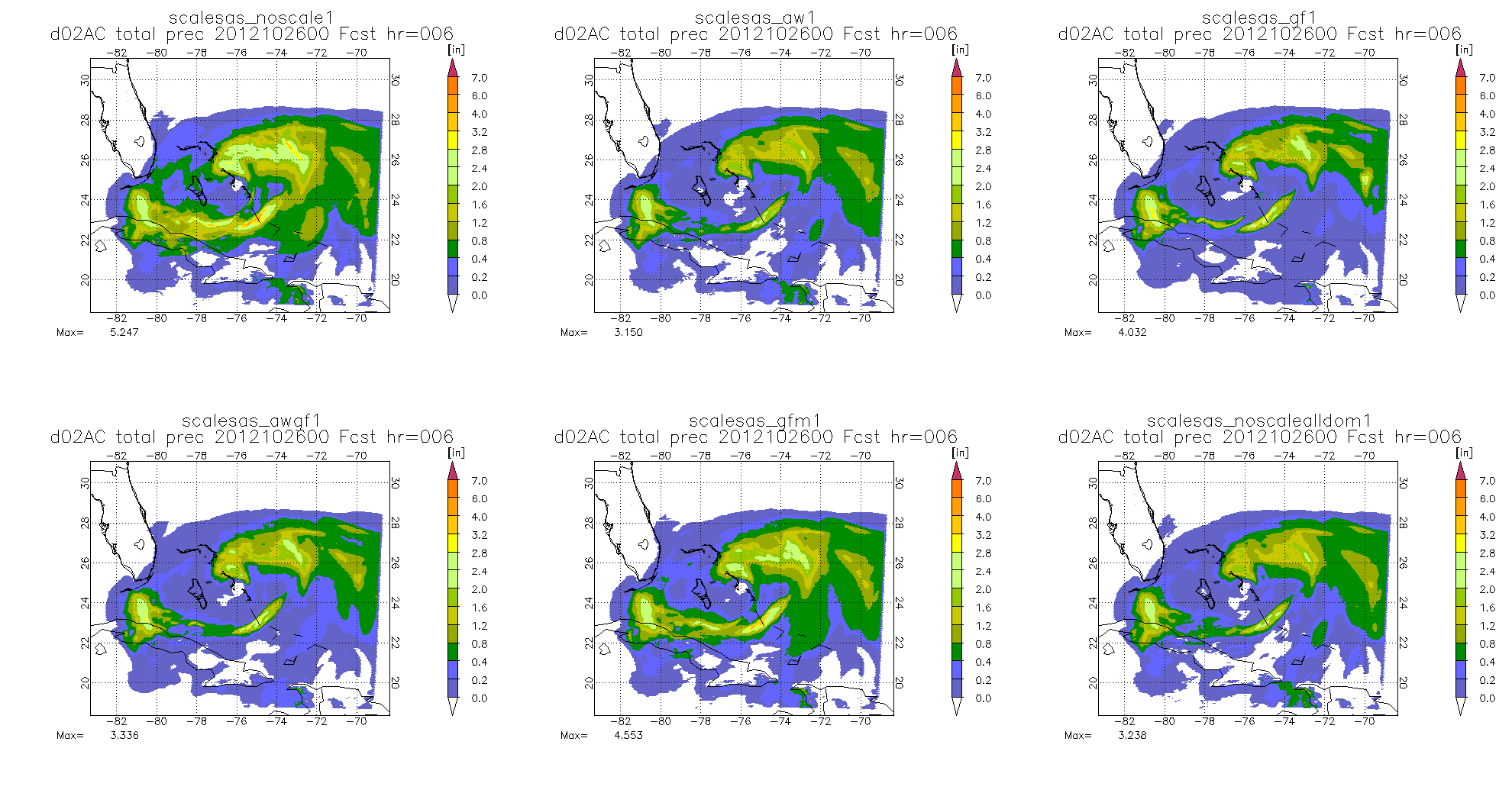 No scale
AW
GF
No-scale-all domain
GFM
AWGF
Accumulated Total Precip on D02
12
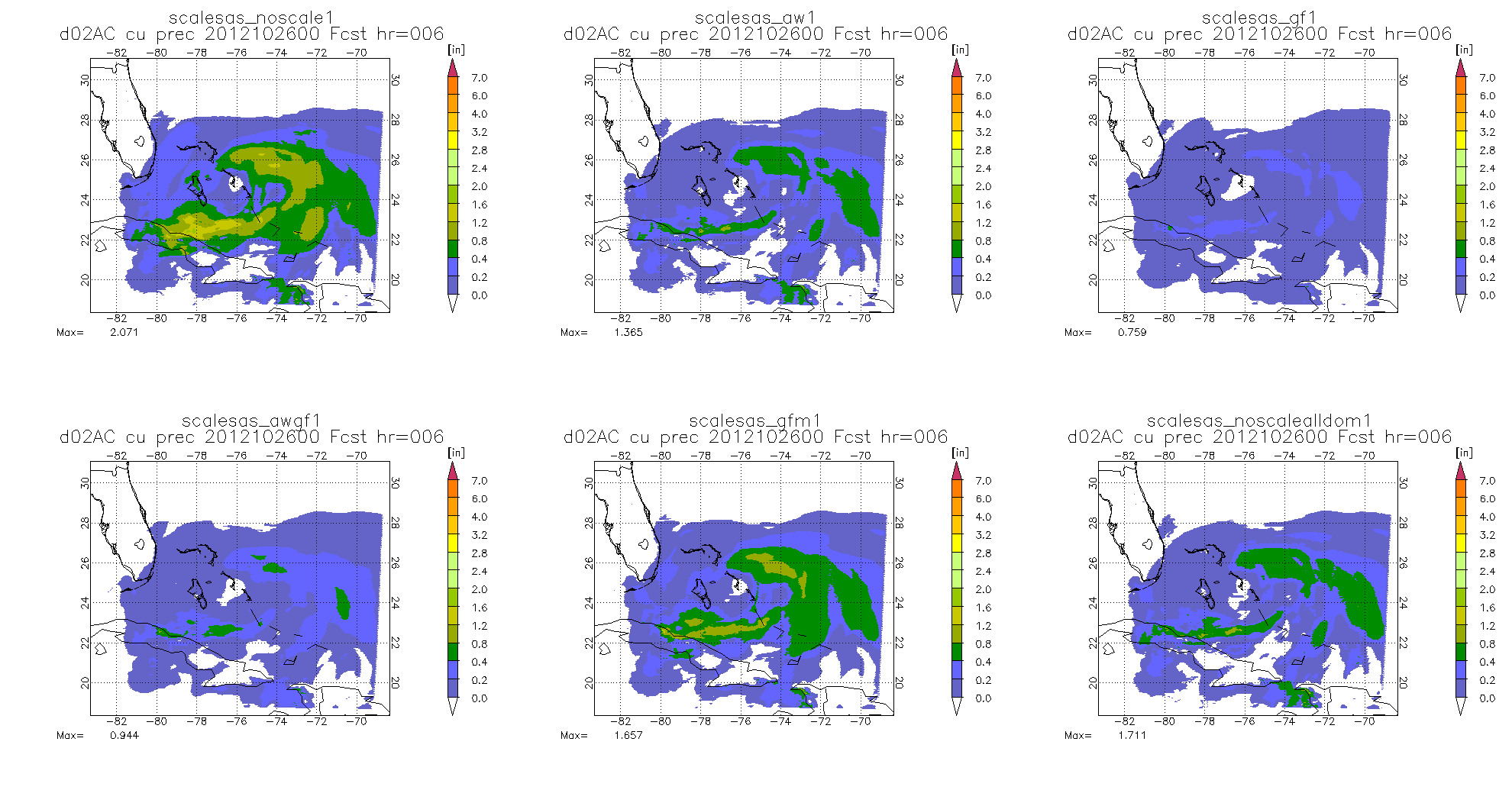 No scale
AW
GF
No-scale-all domain
GFM
AWGF
Accumulated CU Precip on D02
13
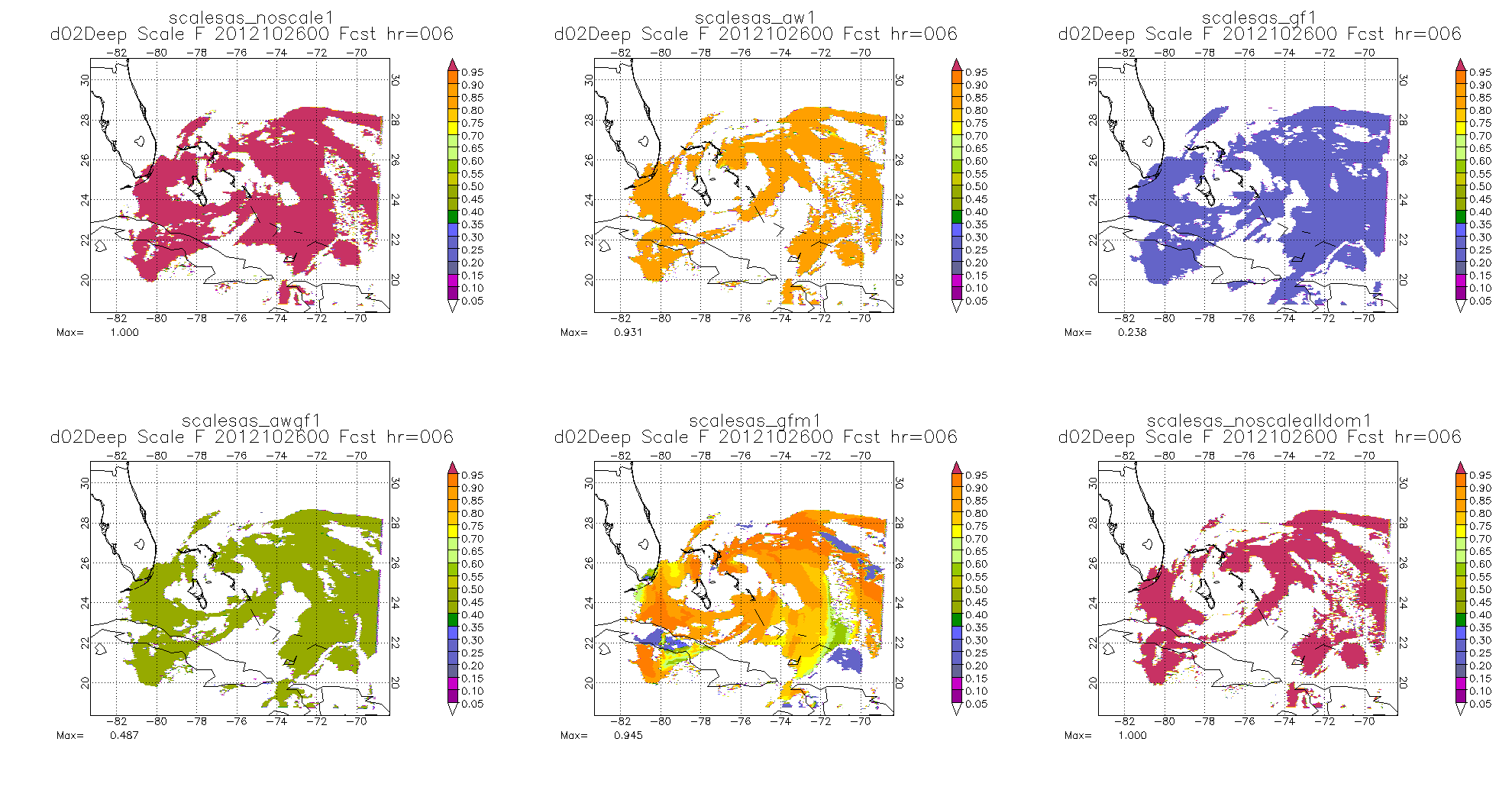 No scale
AW
GF
No-scale-all domain
GFM
AWGF
Deep:  Scale function on D02
14
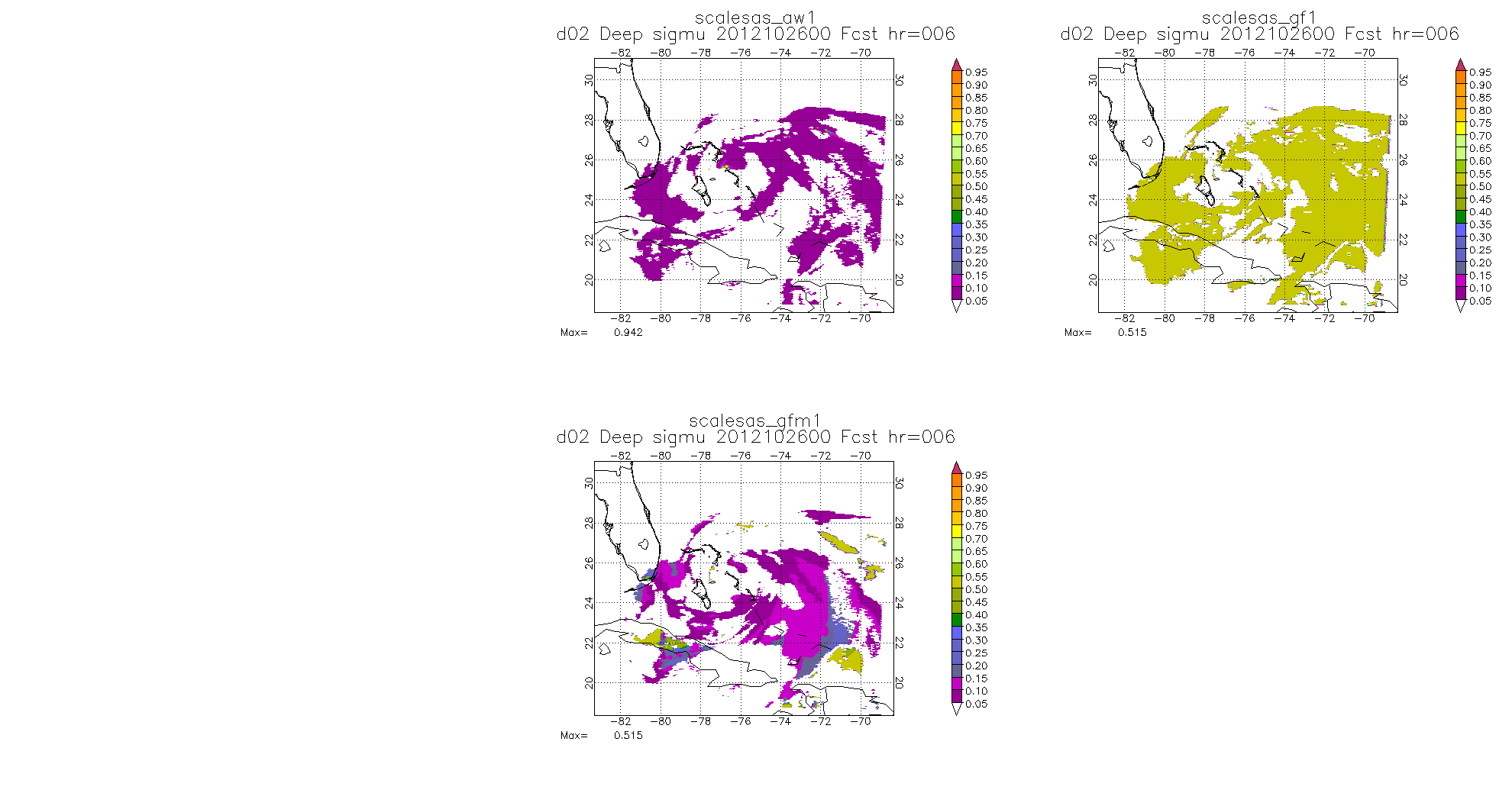 No scale
AW
GF
GFM
AWGF
Deep:  SigmU on D02
15
Domain 03
16
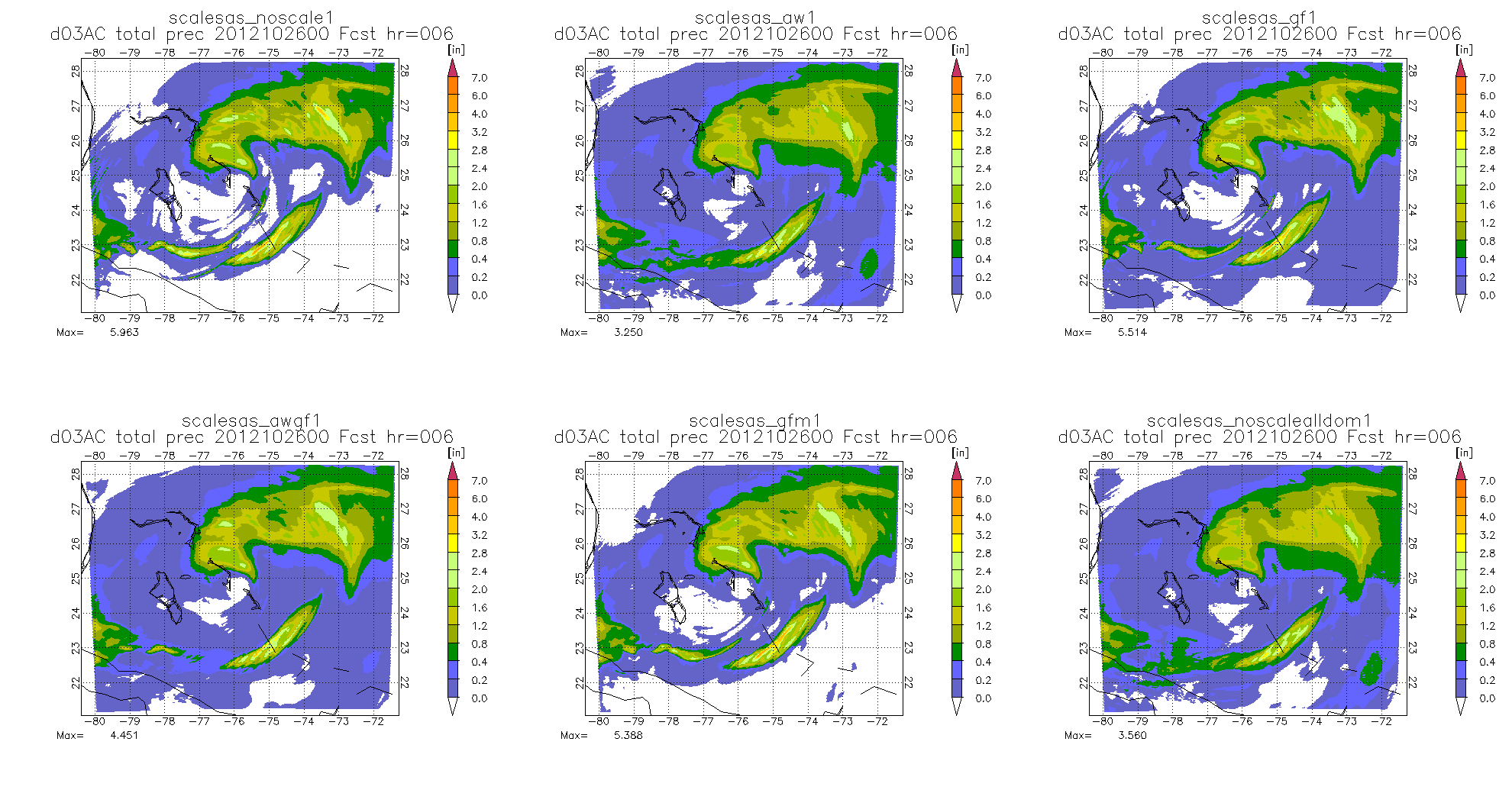 No scale
AW
GF
No-scale-all domain
GFM
AWGF
Accumulated Total Precip on D03
17
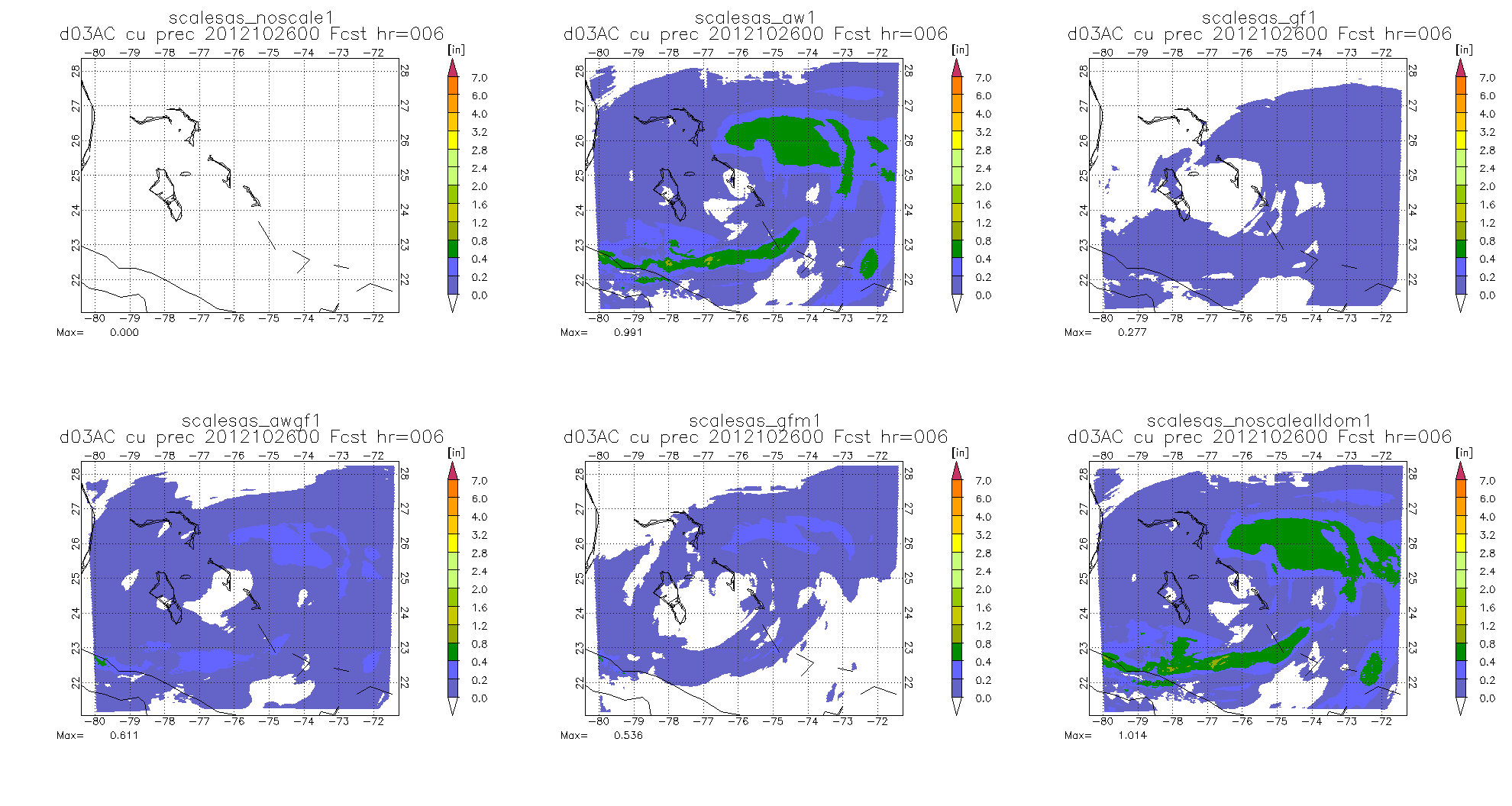 No scale
AW
GF
No-scale-all domain
GFM
AWGF
Accumulated CU Precip on D03
18
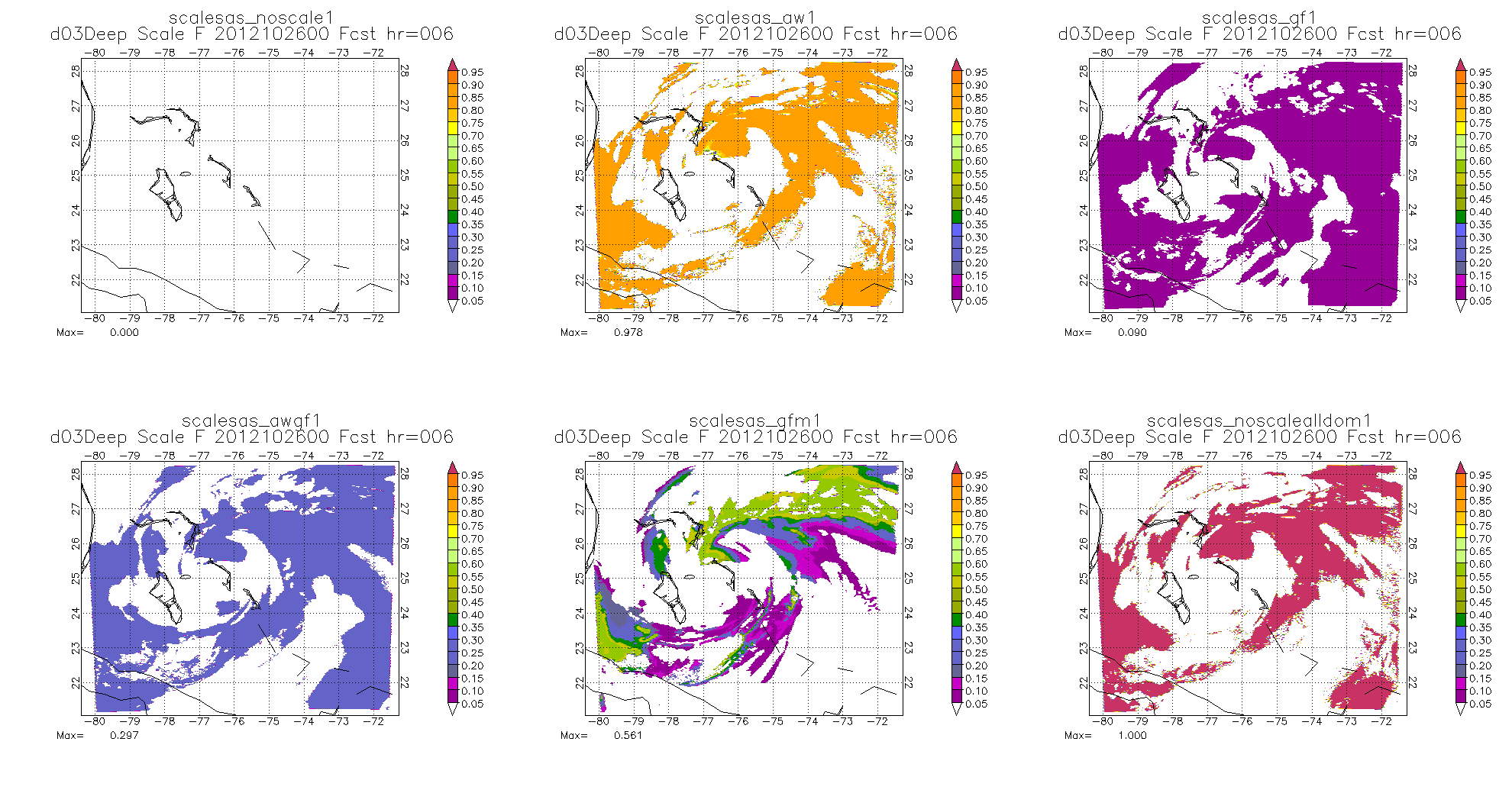 No scale
AW
GF
No-scale-all domain
GFM
AWGF
Deep:  Scale function on D03
19
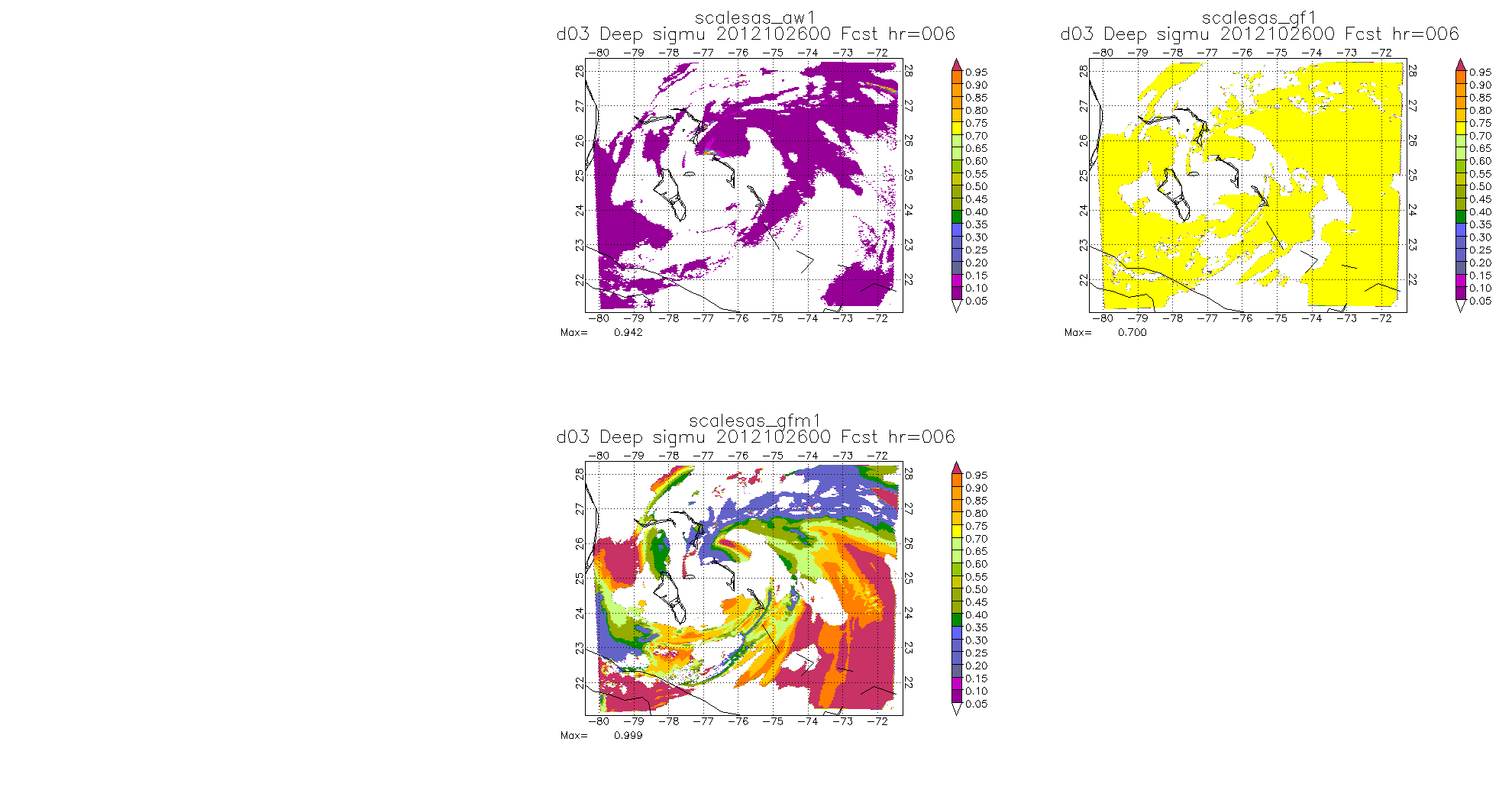 No scale
AW
GF
GFM
AWGF
Deep:  SigmU on D03
20
new SAS    vs   Current SAS in HWRF
21
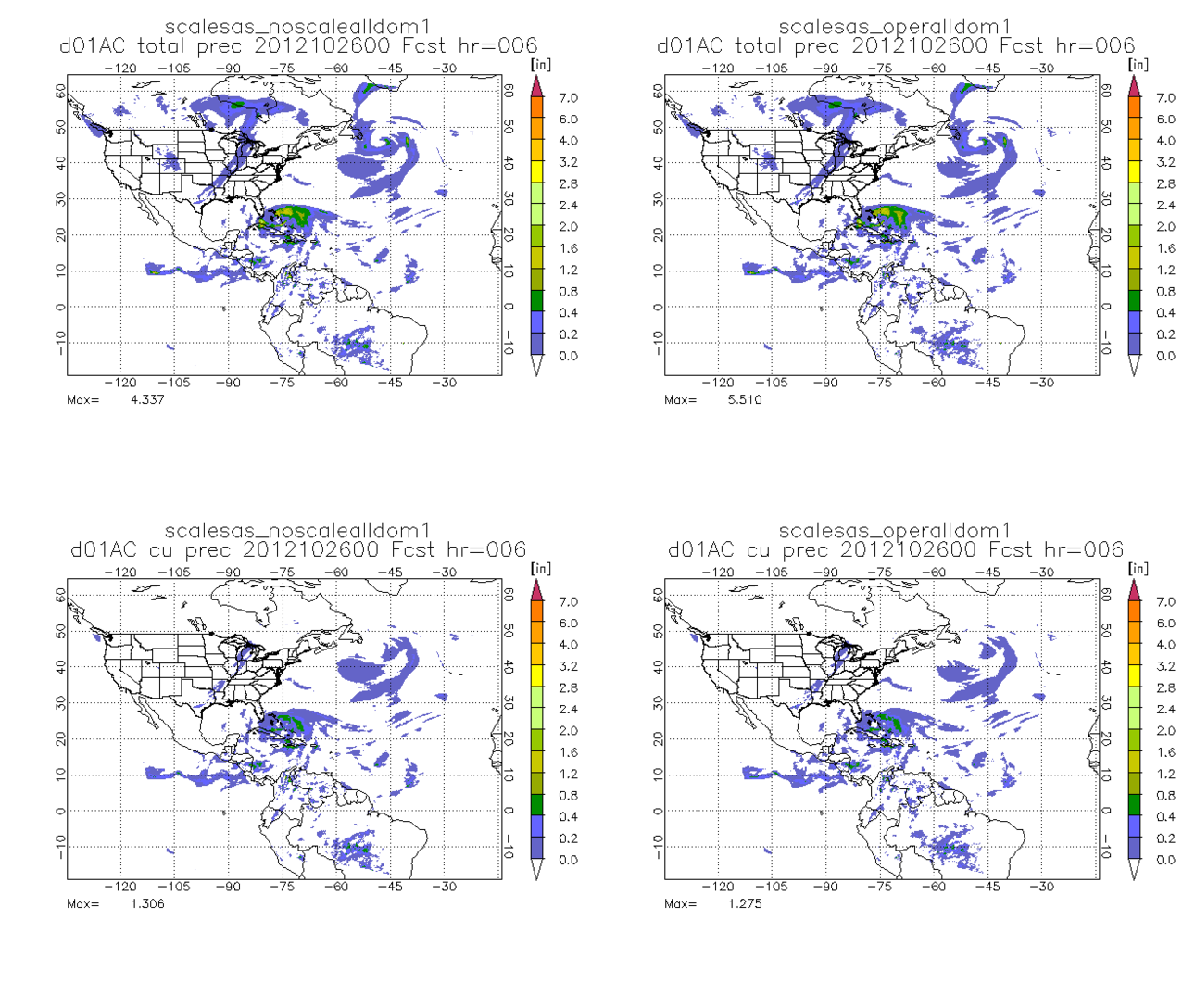 Total











CU
NEW SAS                                                              Current SAS in HWRF
22
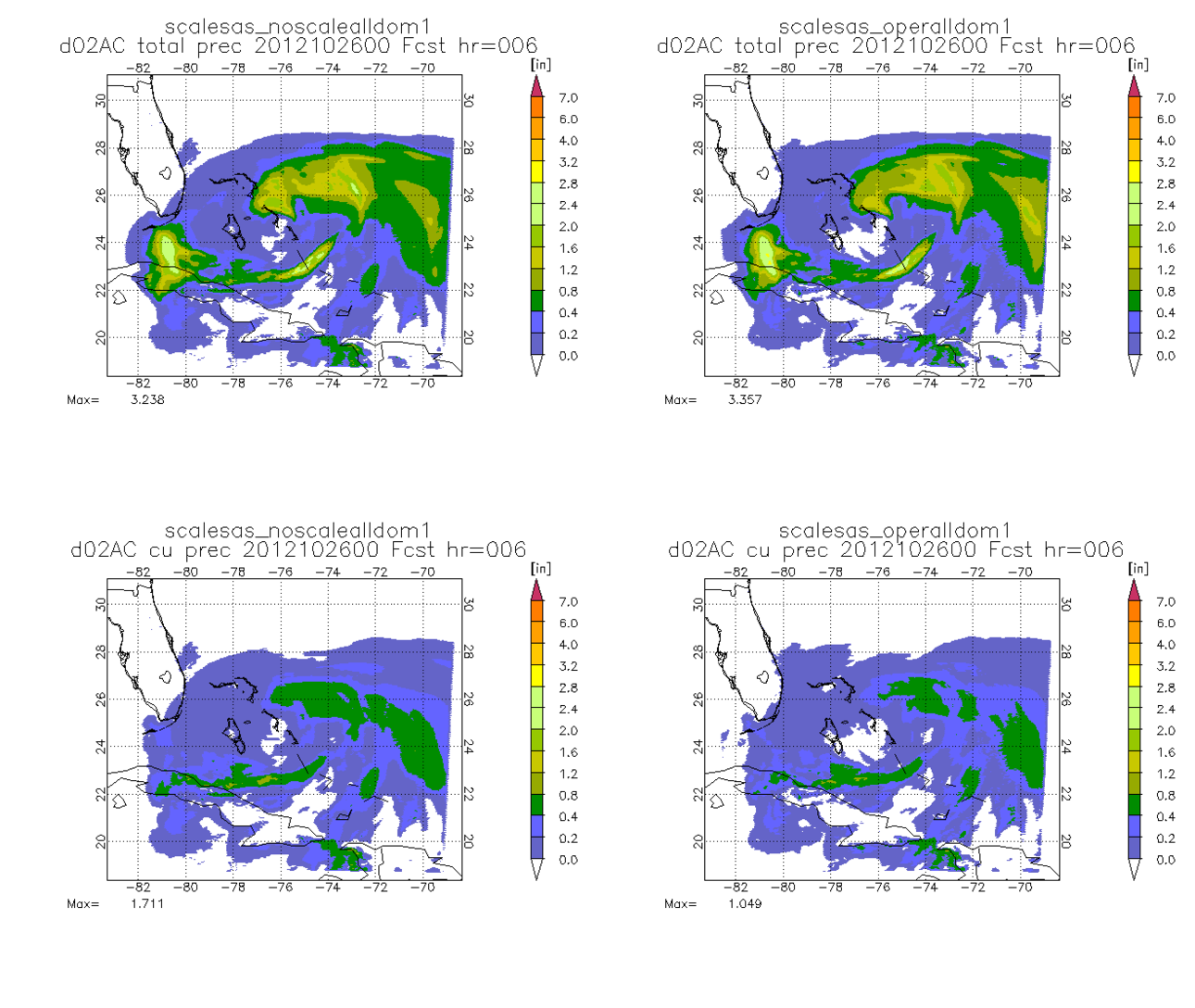 Total











CU
NEW SAS                                                              Current SAS in HWRF
23
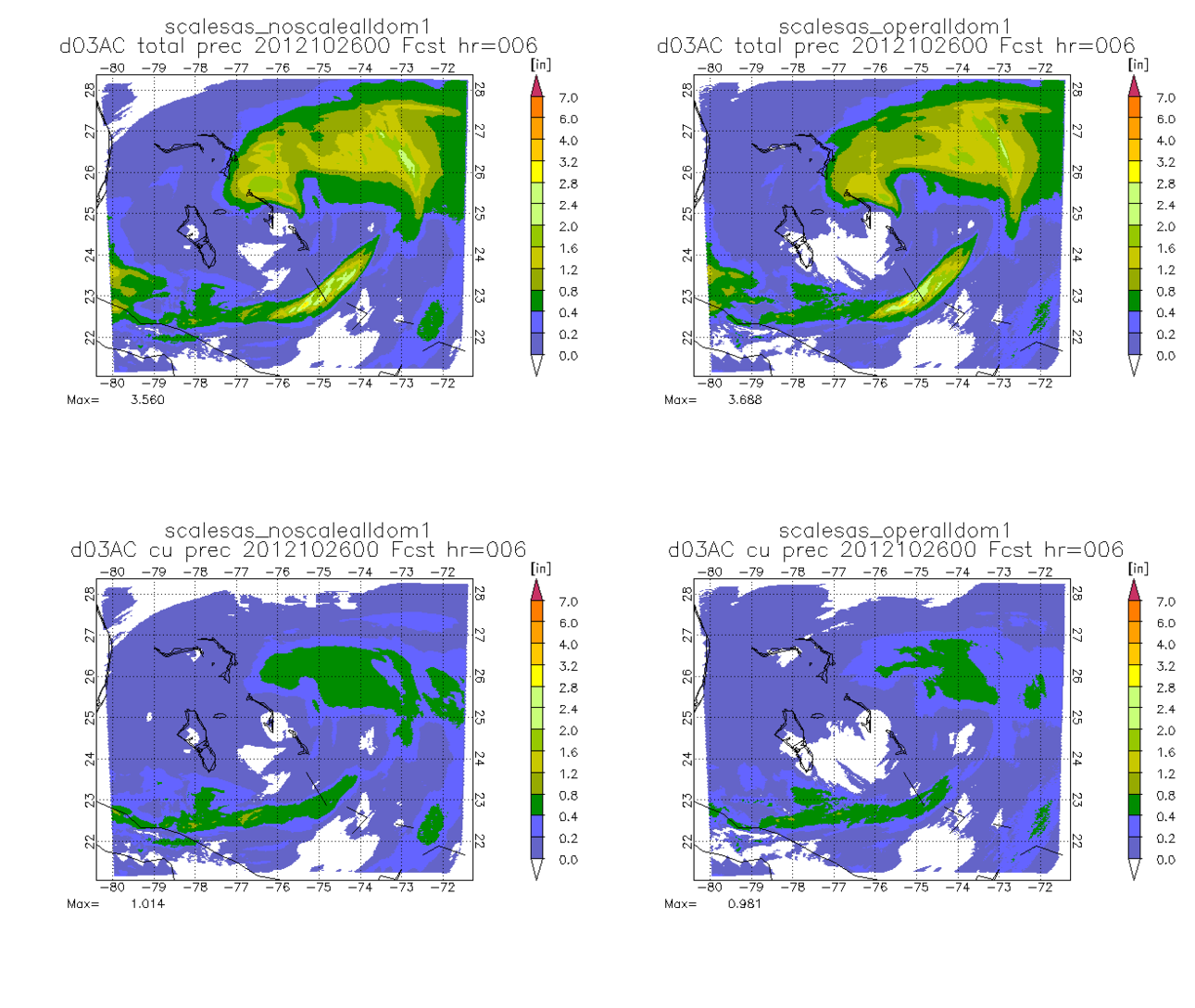 Total











CU
NEW SAS                                                              Current SAS in HWRF
24